Host Parasite Interaction
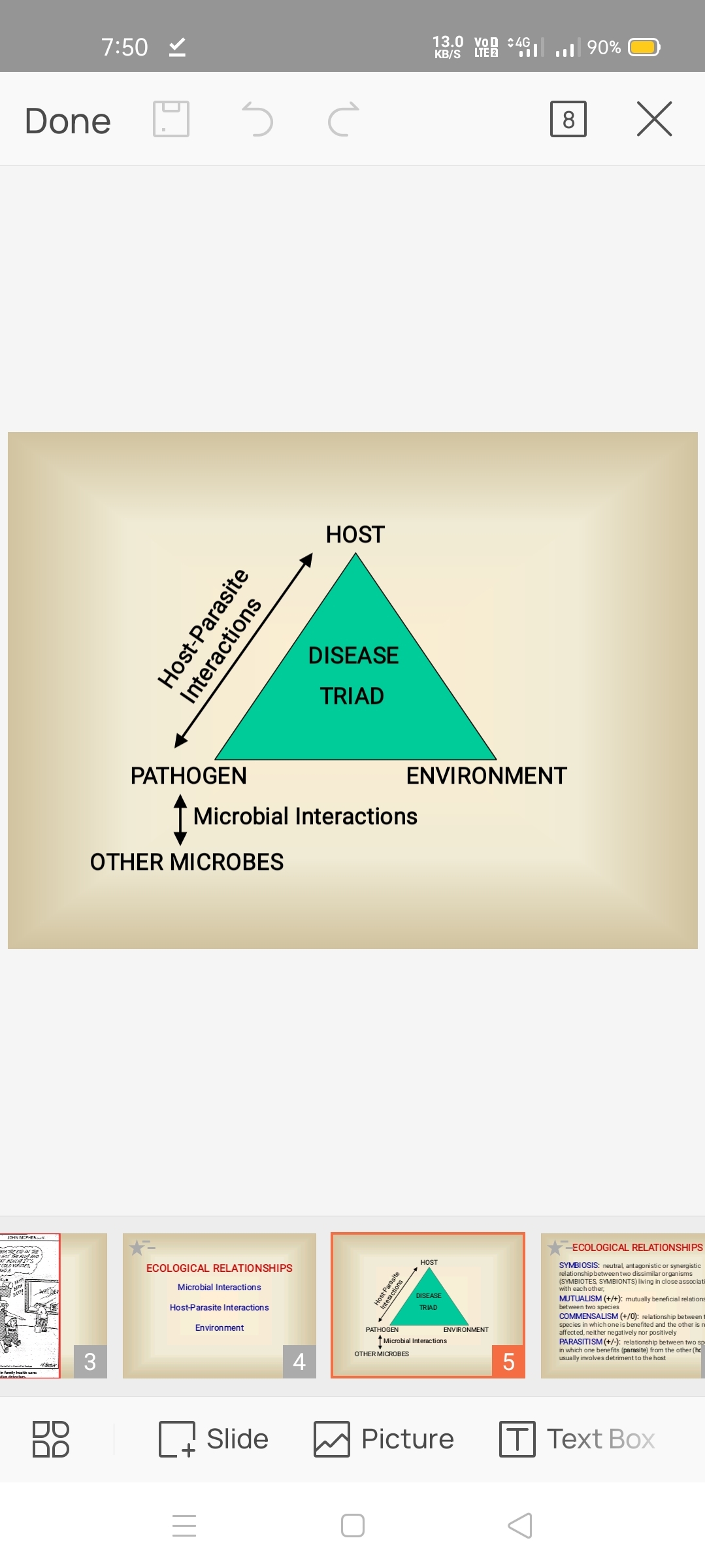 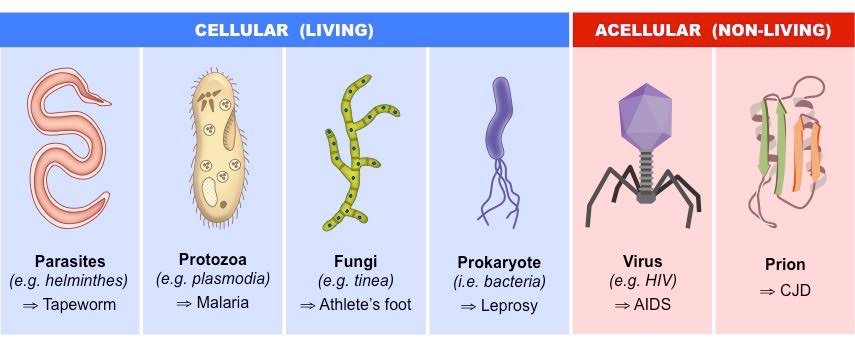 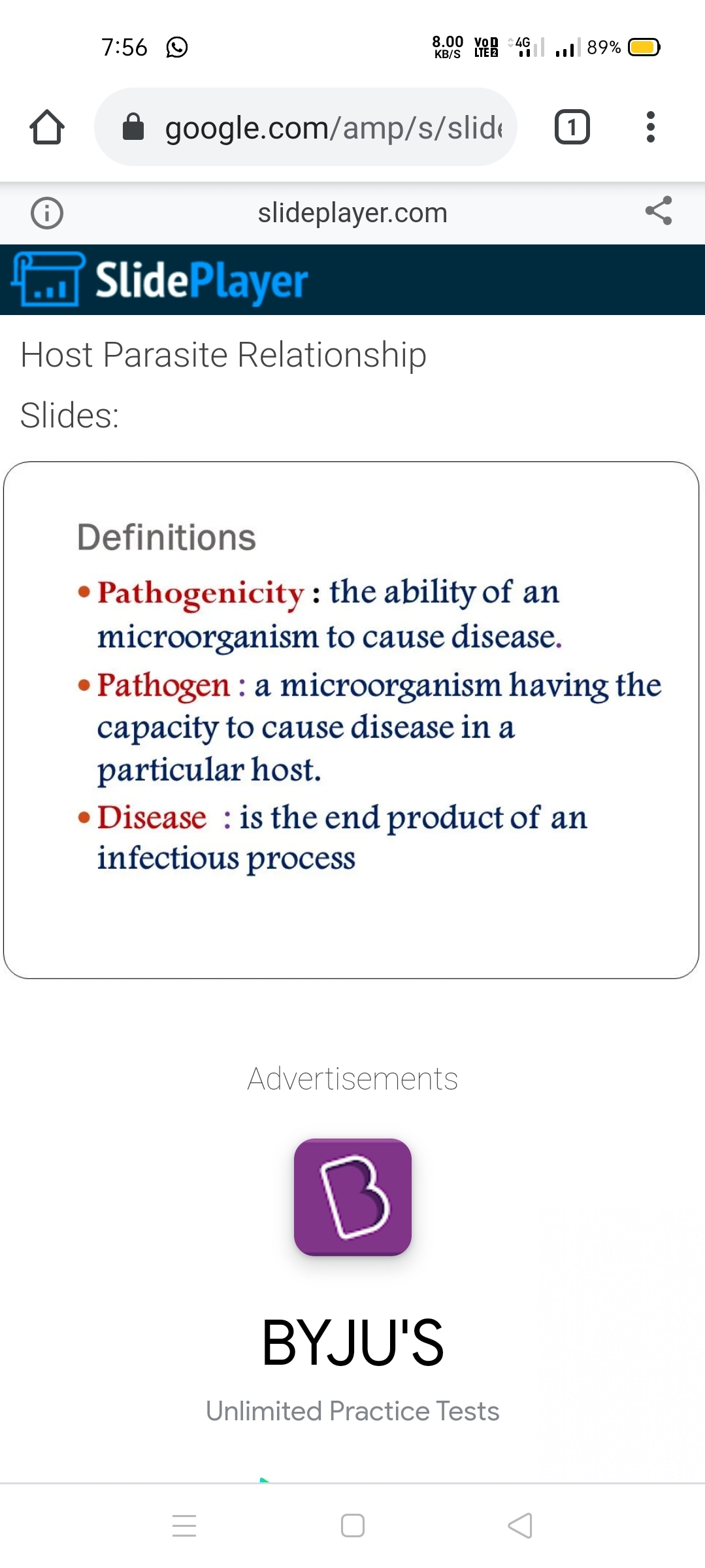 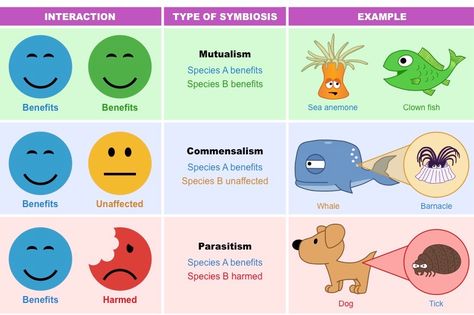 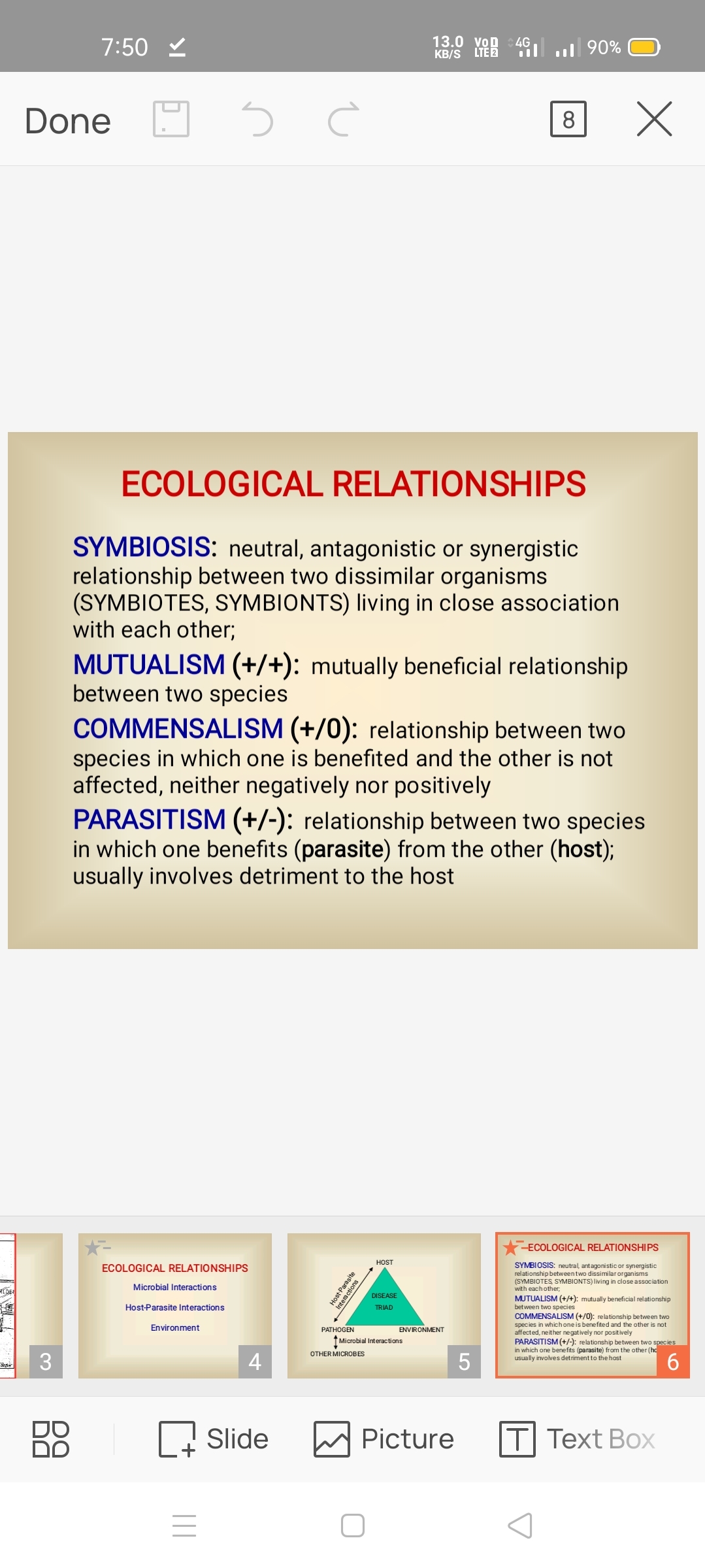 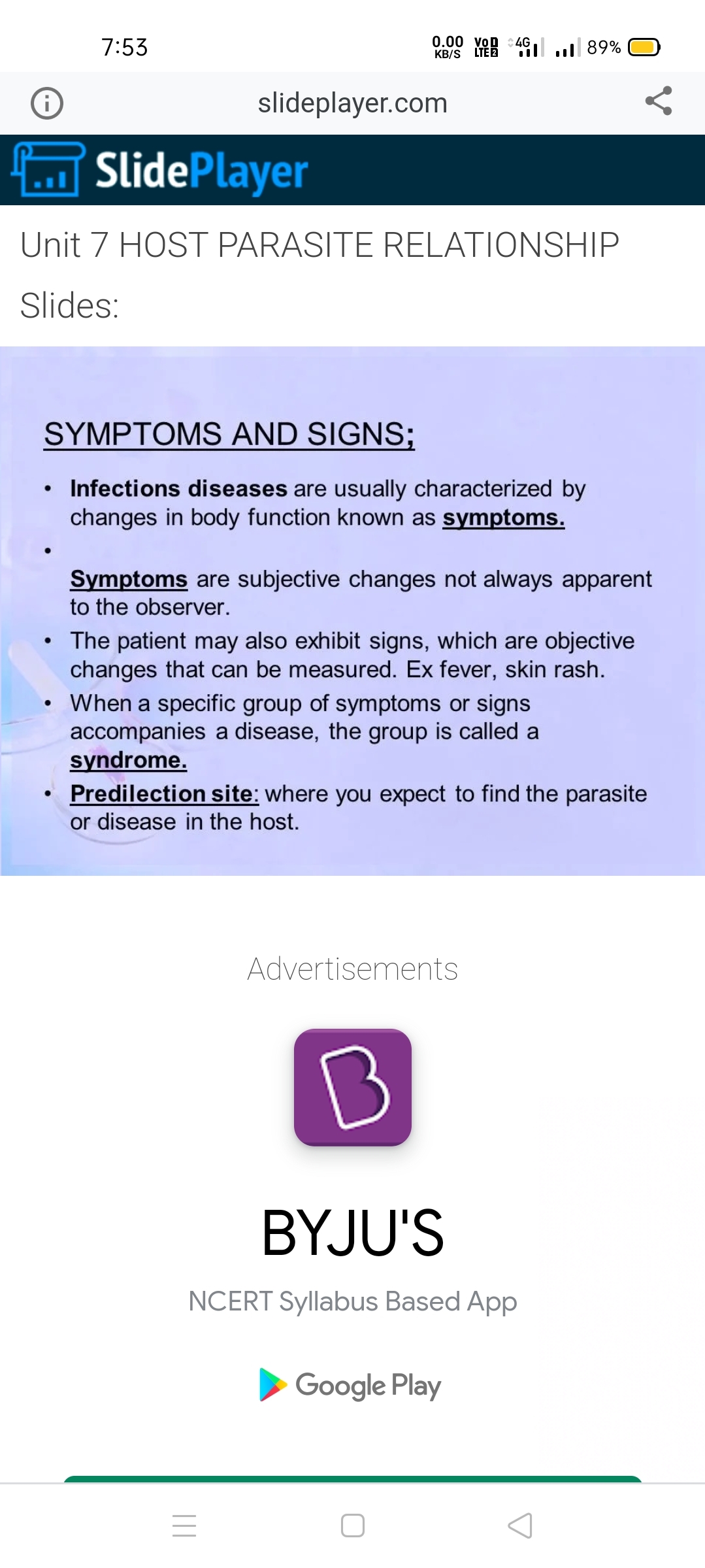 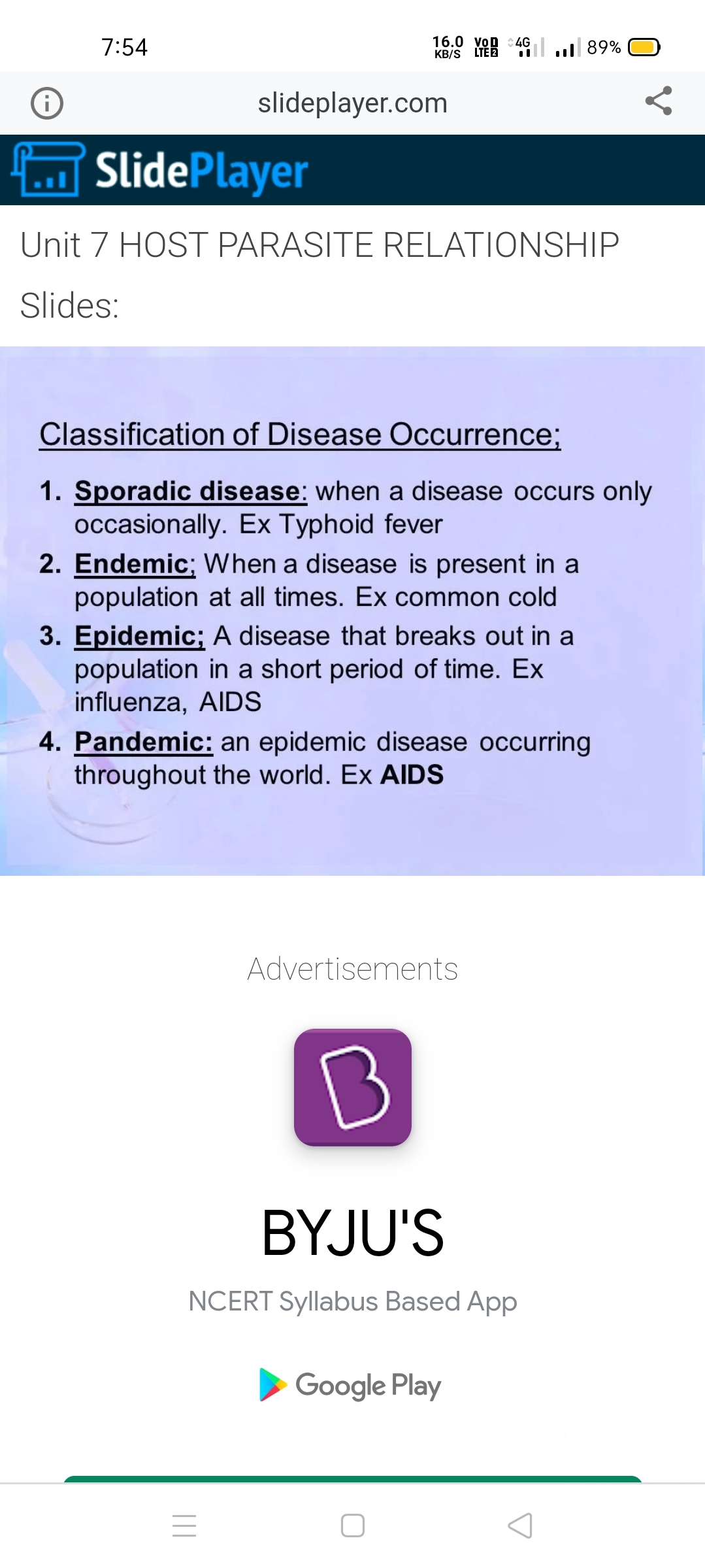 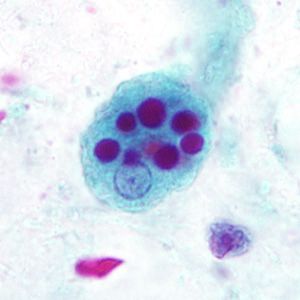 Entamoeba histolytica
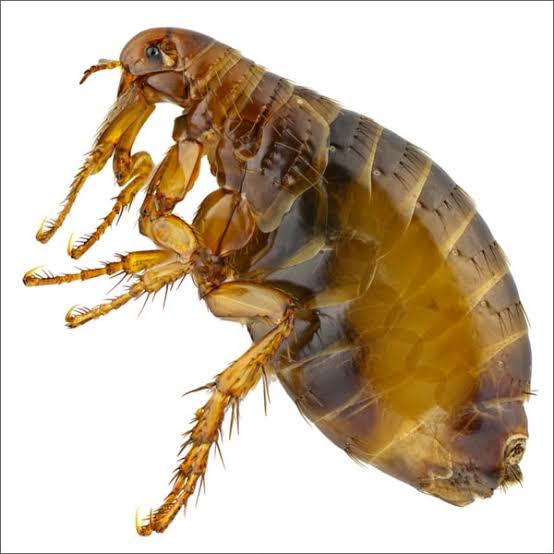 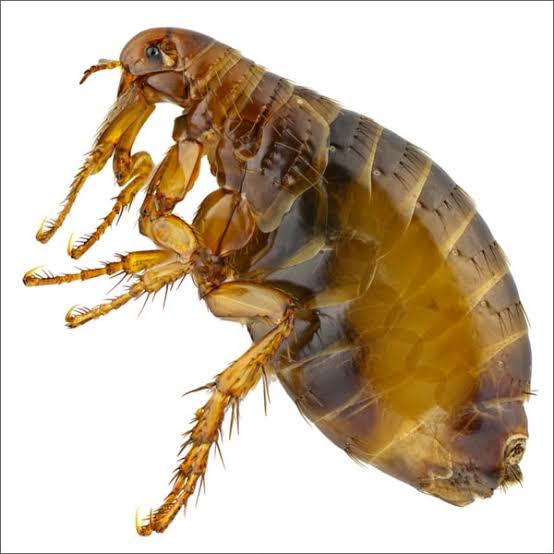 Ectoparasite :Flea
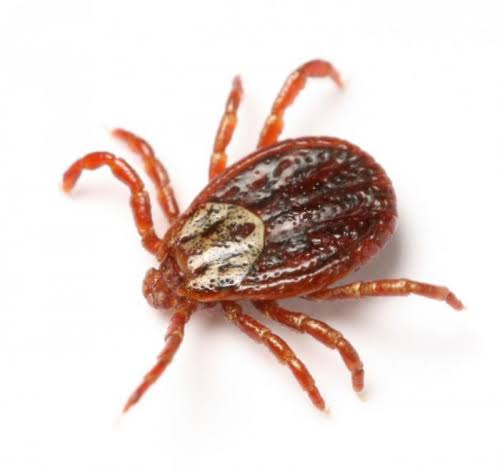 Ectoparasite: Tick
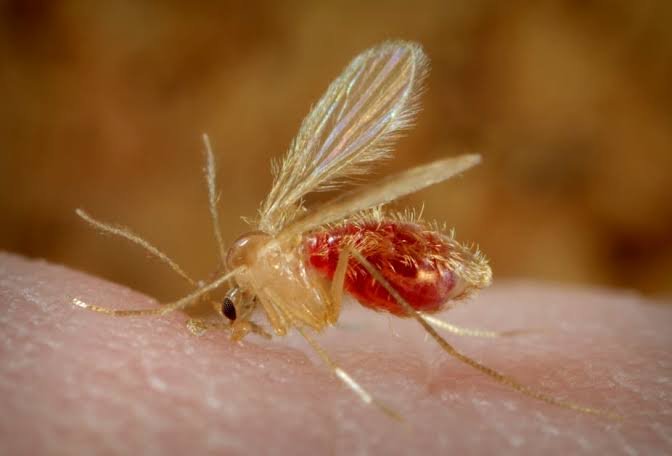 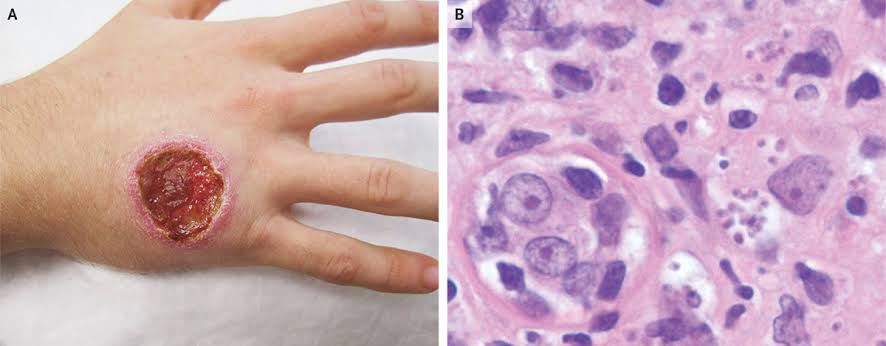 Tse Tse Fly cause Leishmaniasis
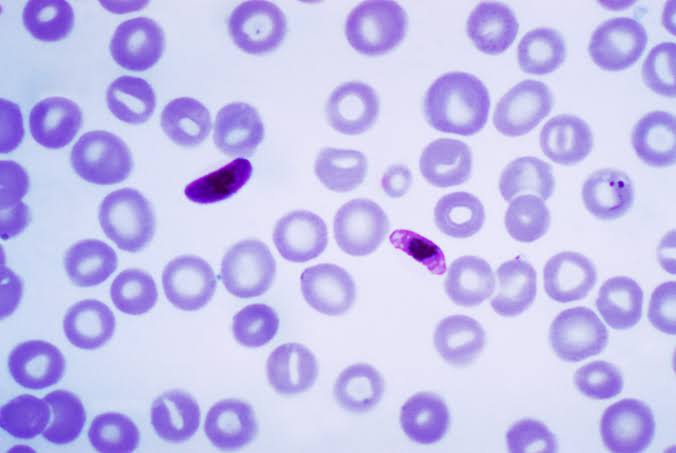 Plasmodium cause Malaria
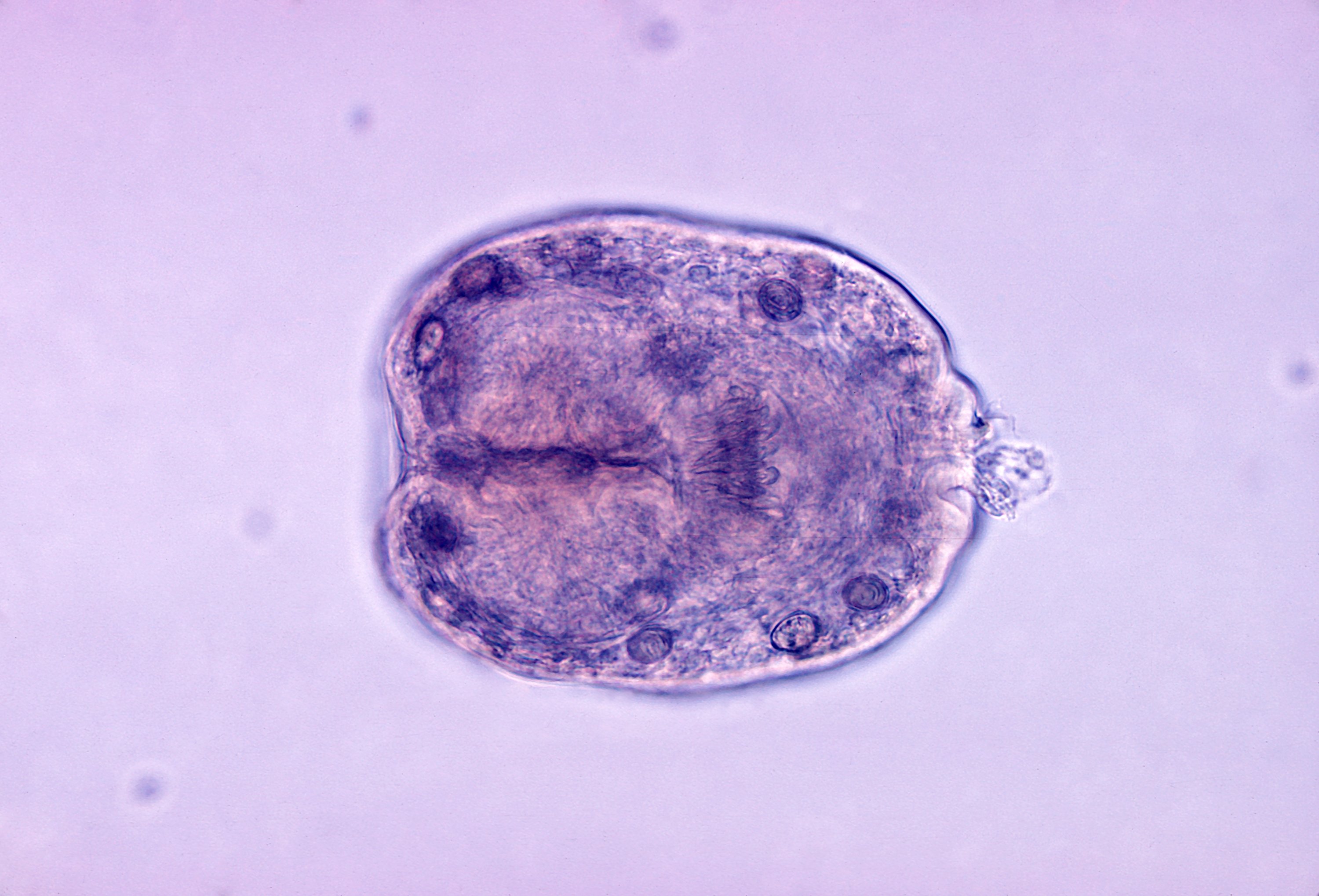 Echinococcus granulosis
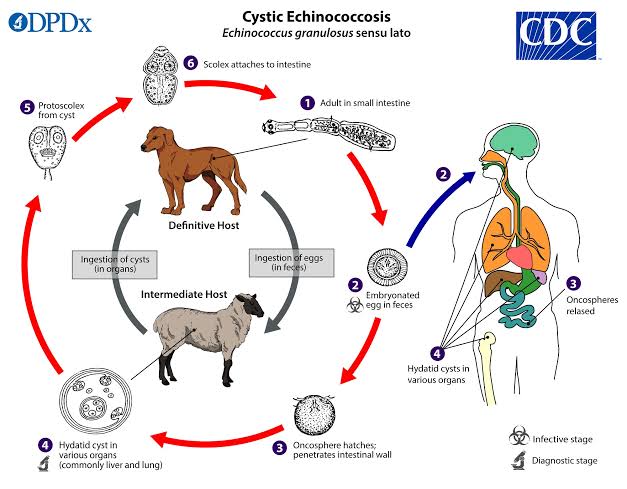 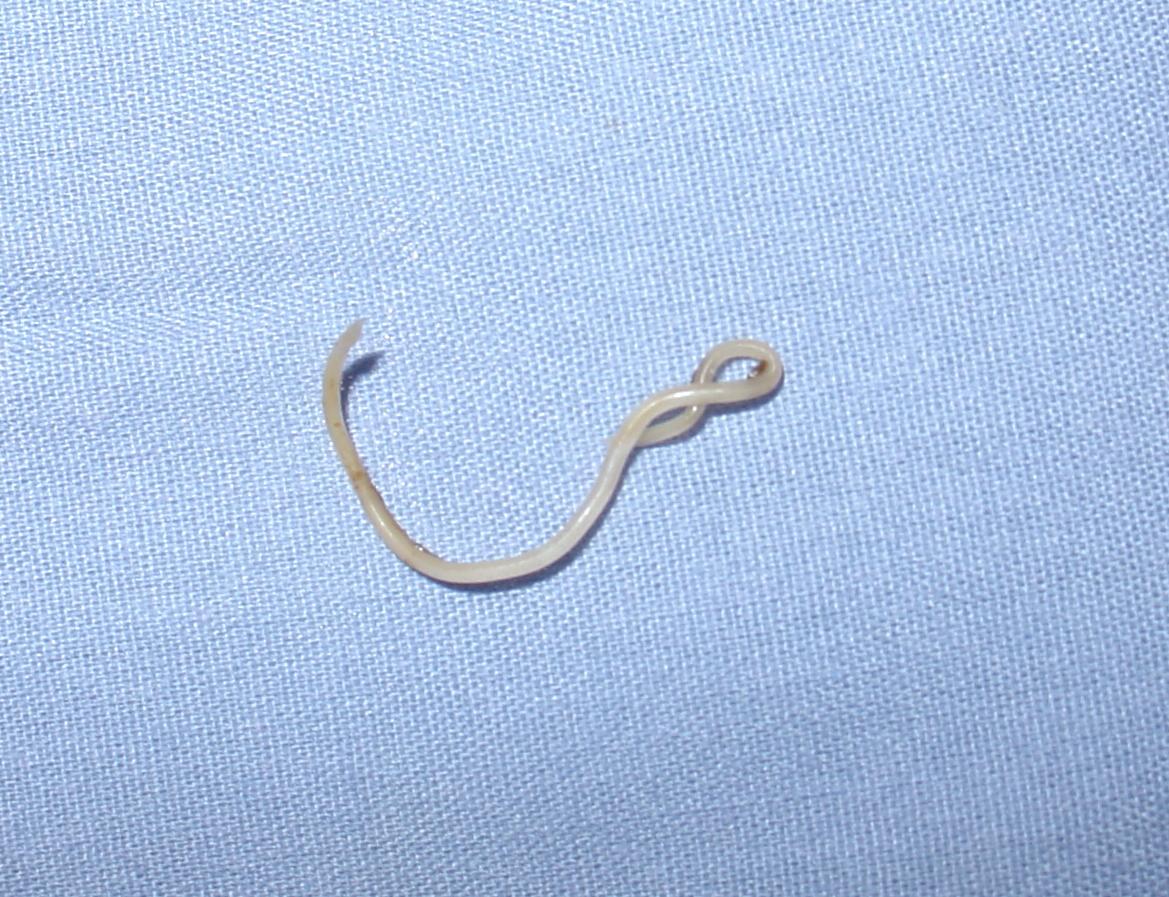 Toxocara or dog roundwarm
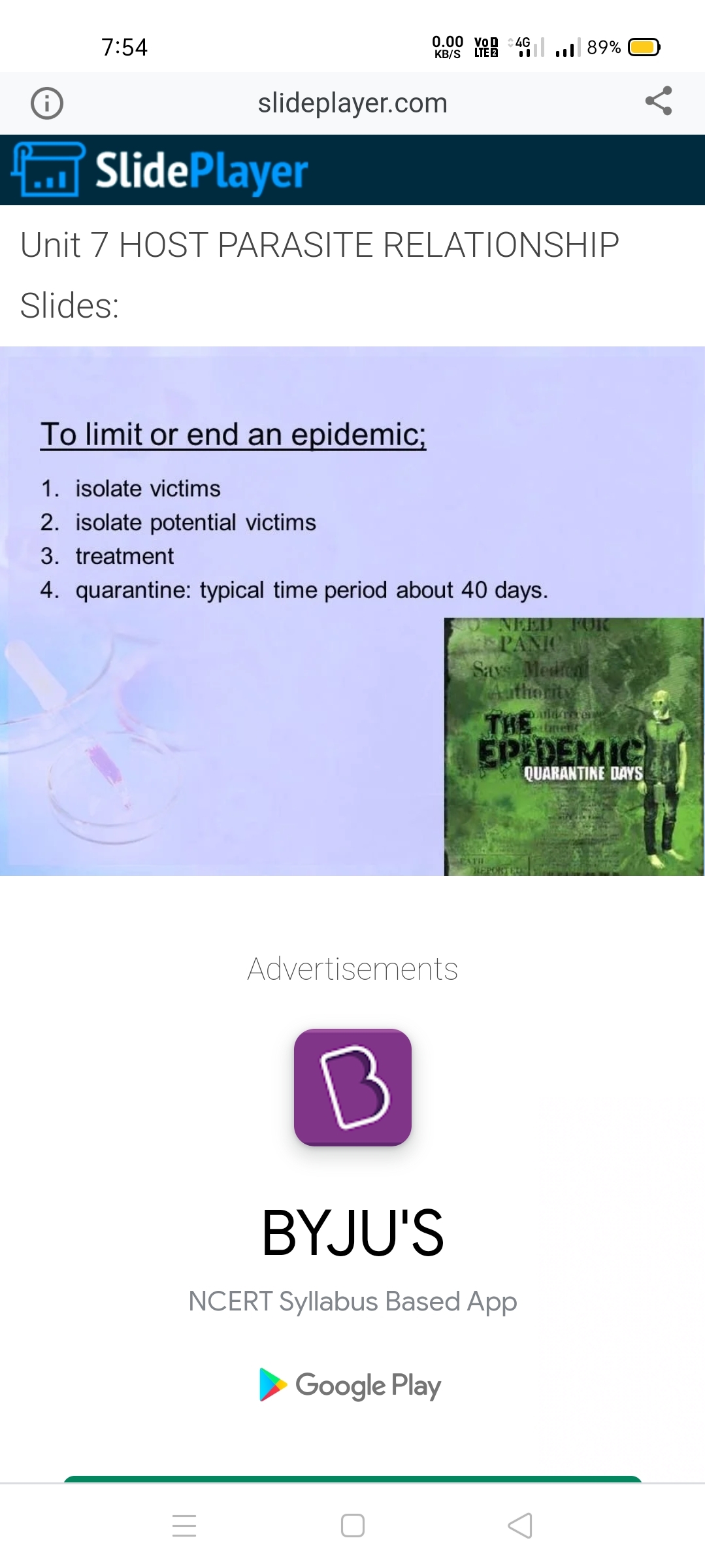 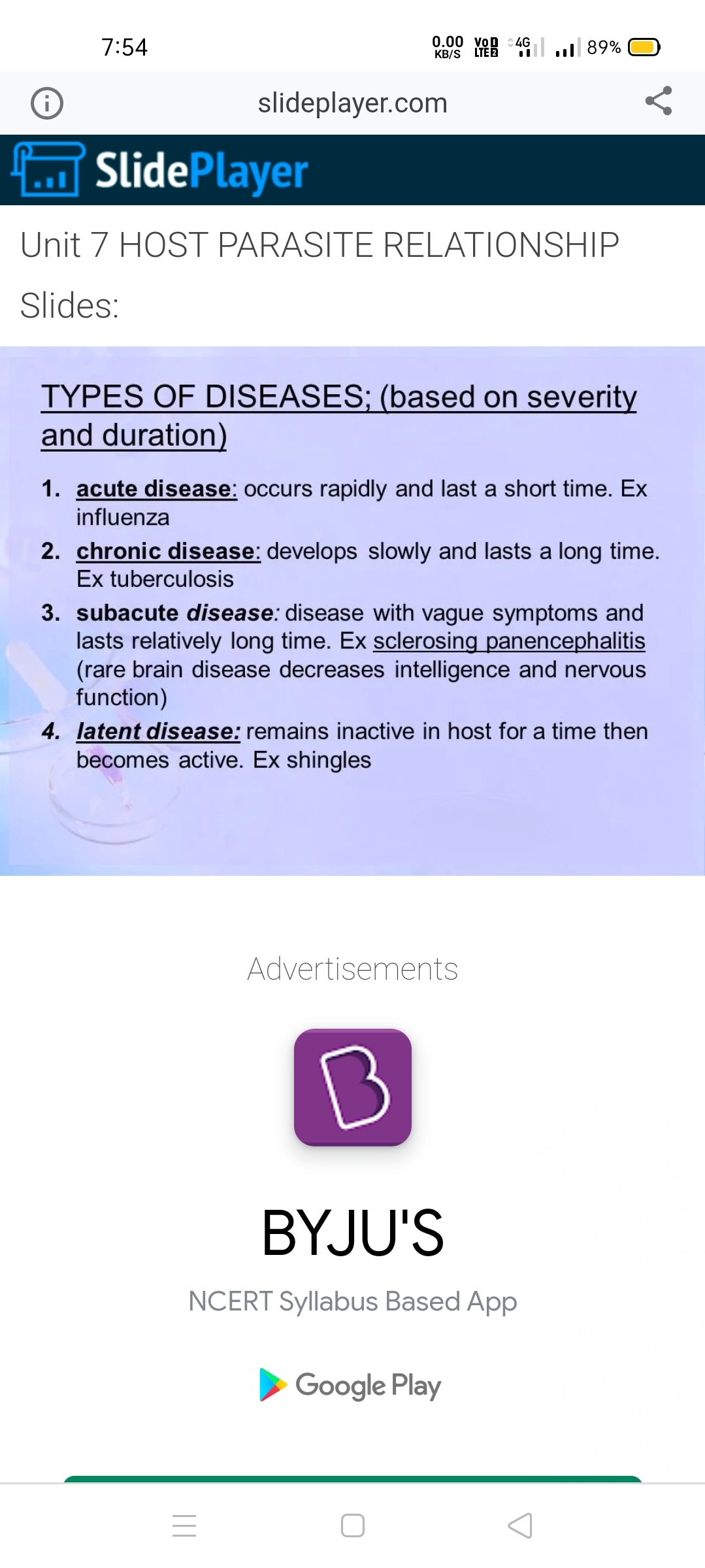 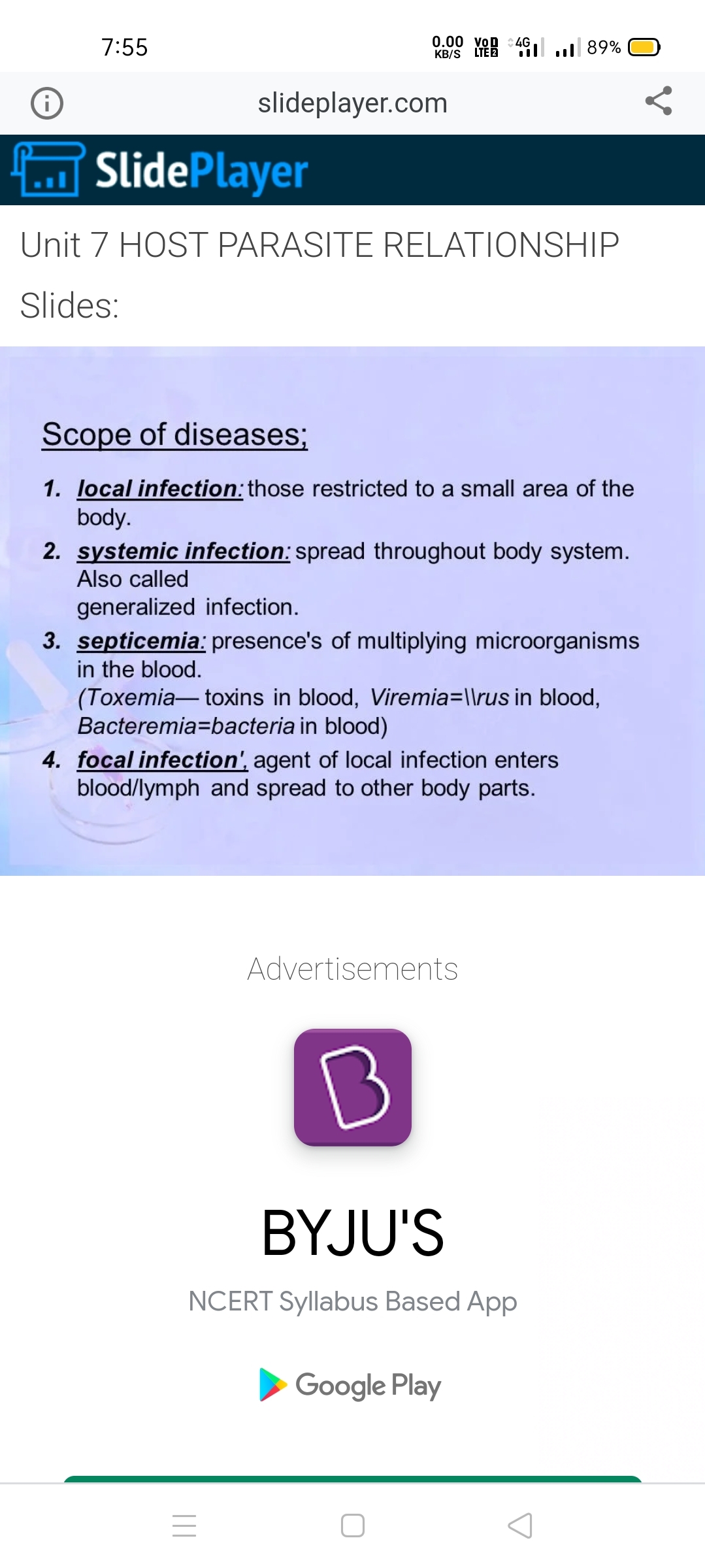 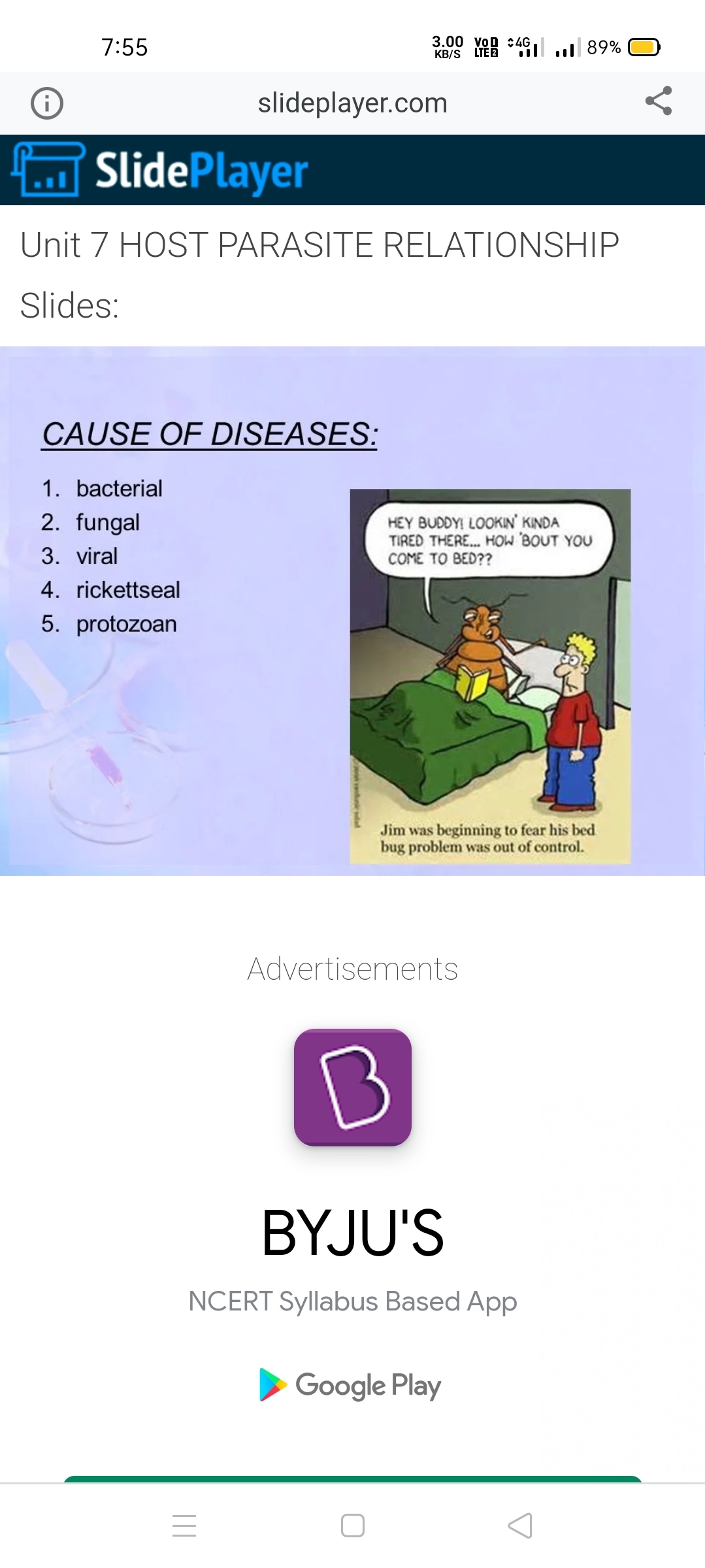 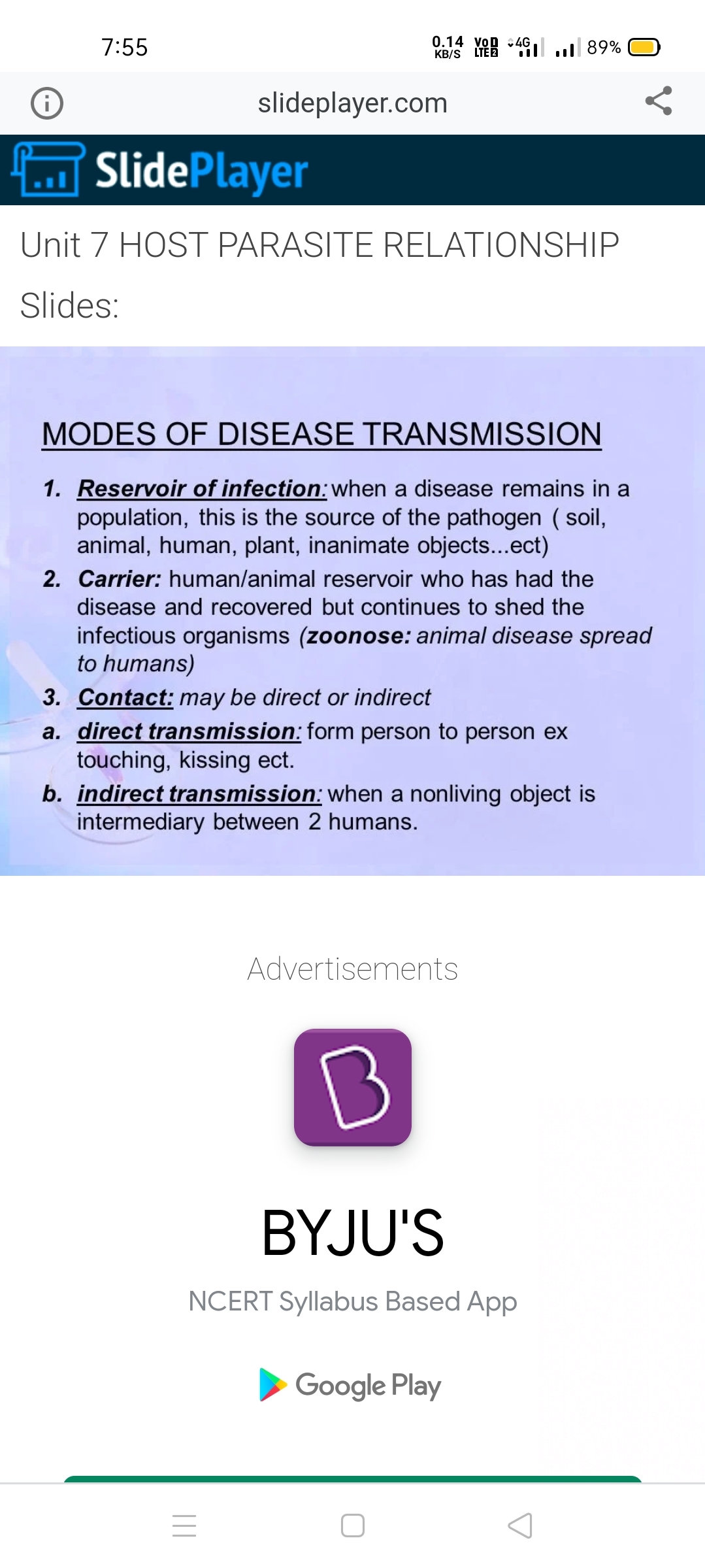 Thank you